Подорож до Країни Мрій
для учнів 4 класу

Підготувала:
учитель початкових класів
Данилейко Світлана Петрівна
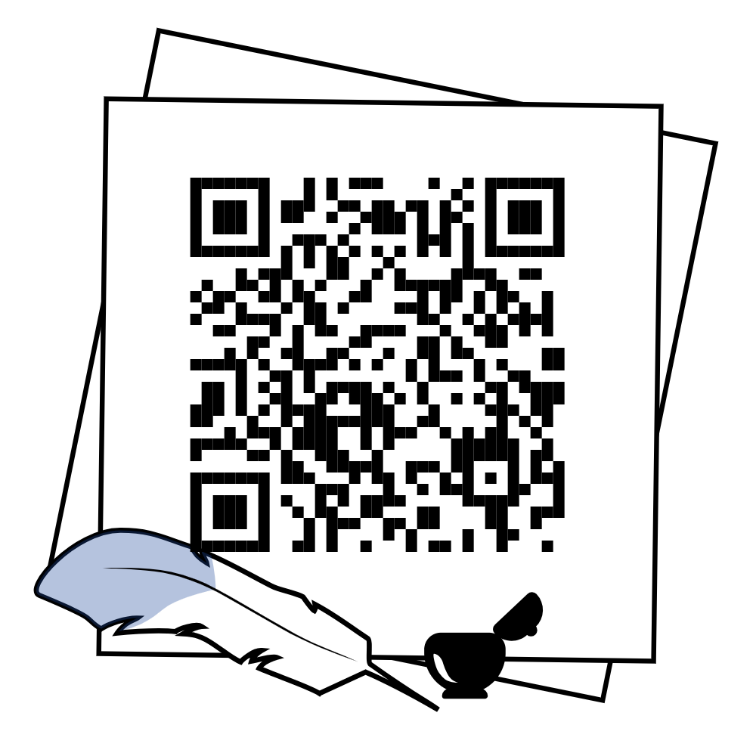 Країна Мрій
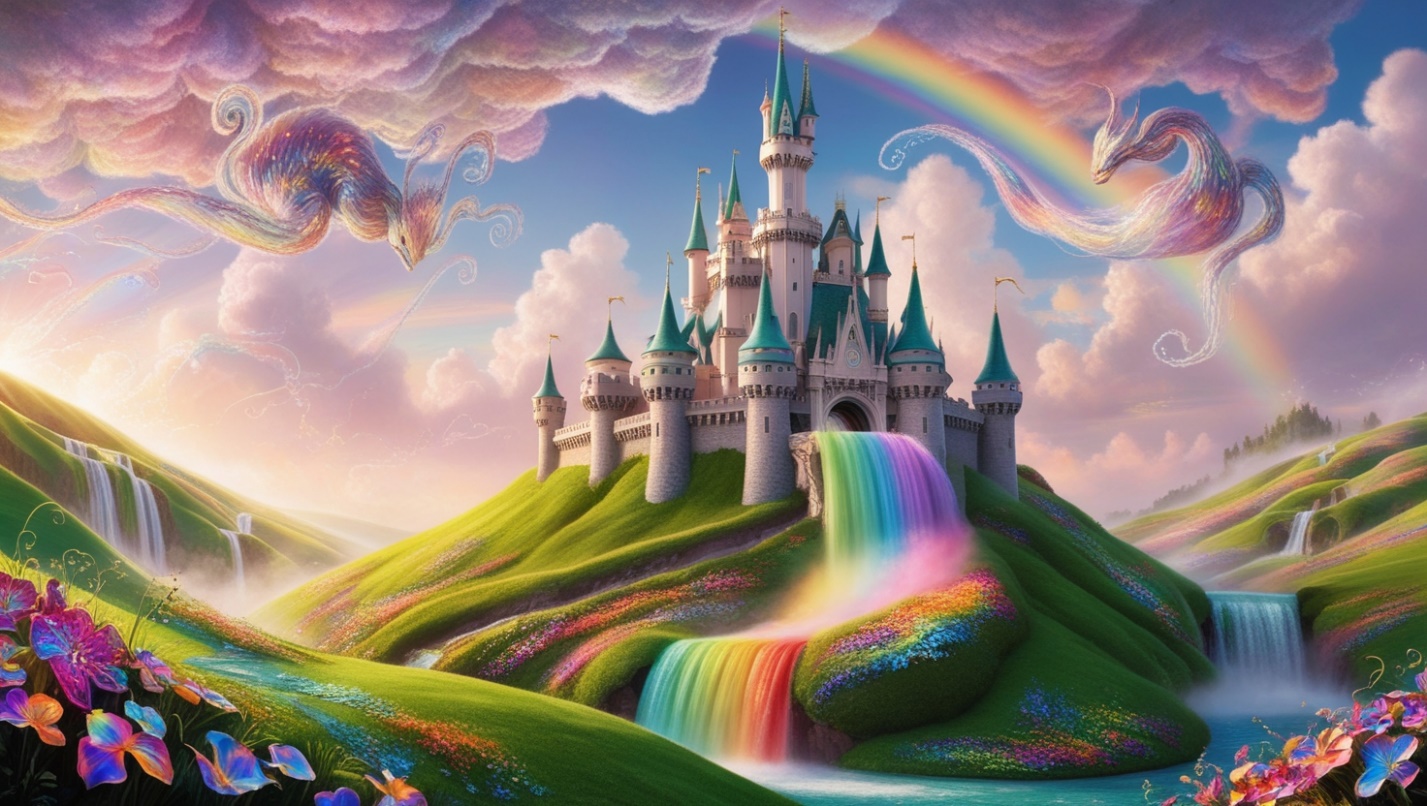 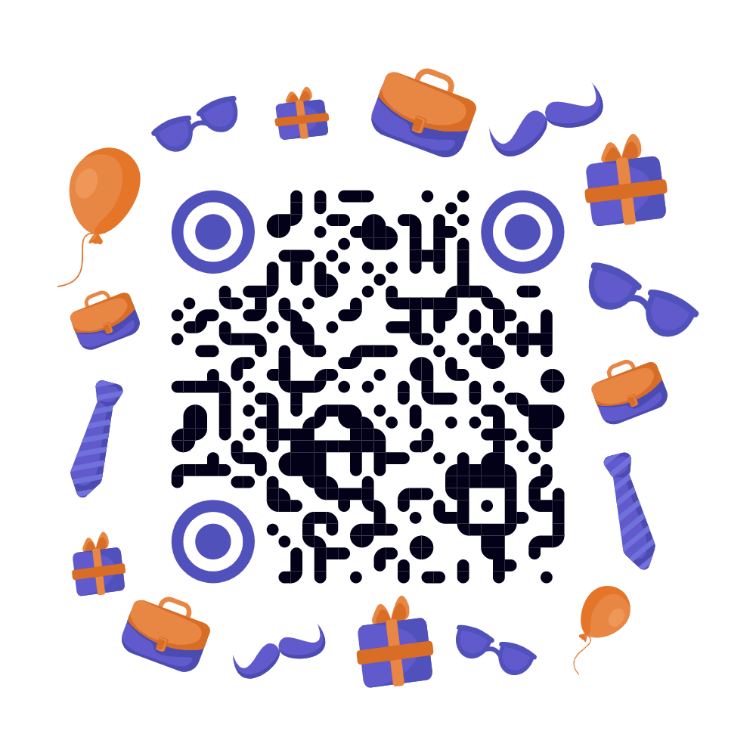 Гора Невпевненості
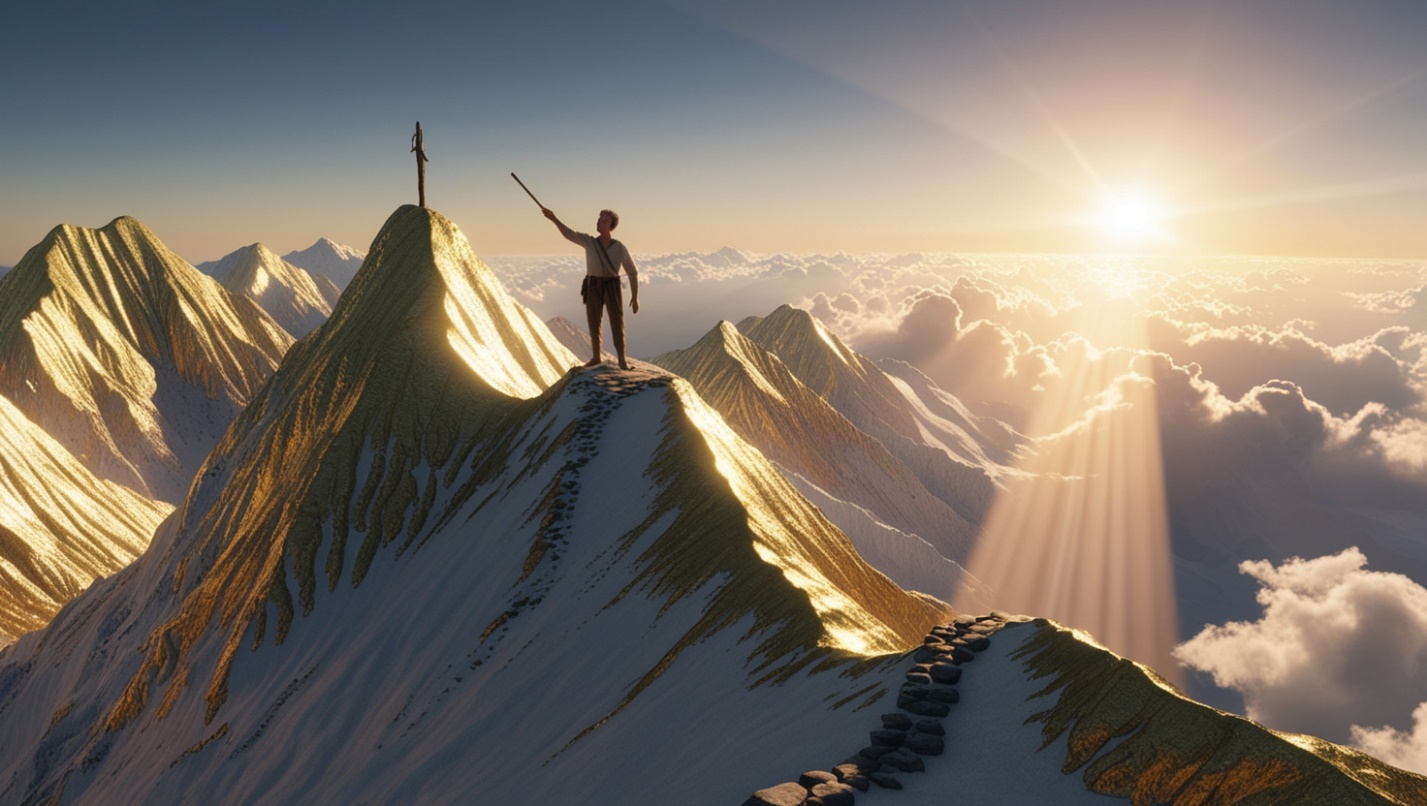 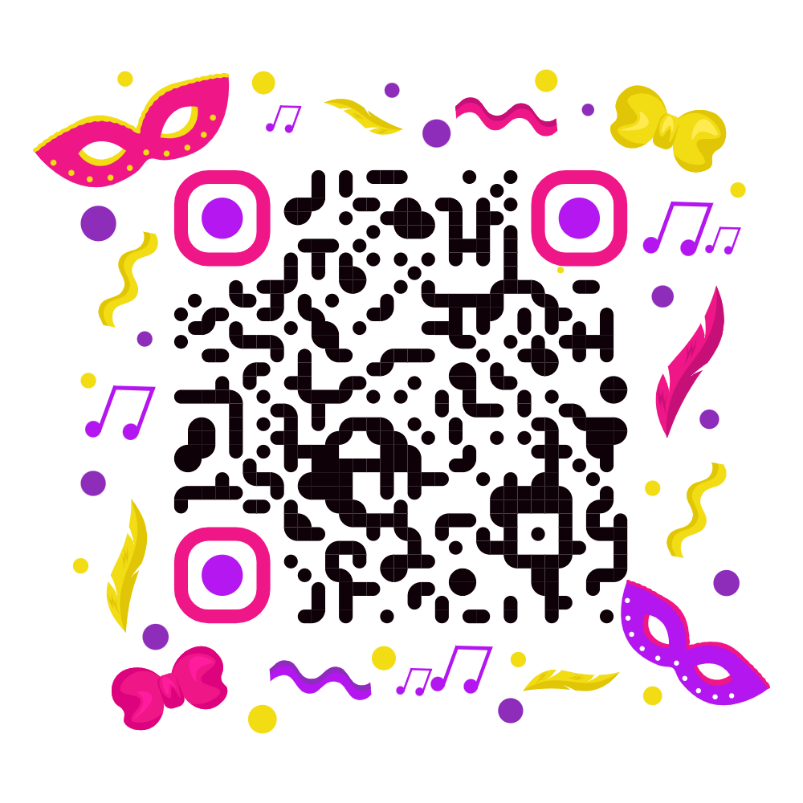 Ліс Страхів
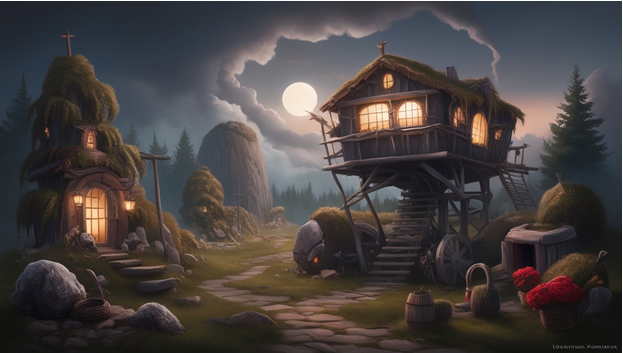 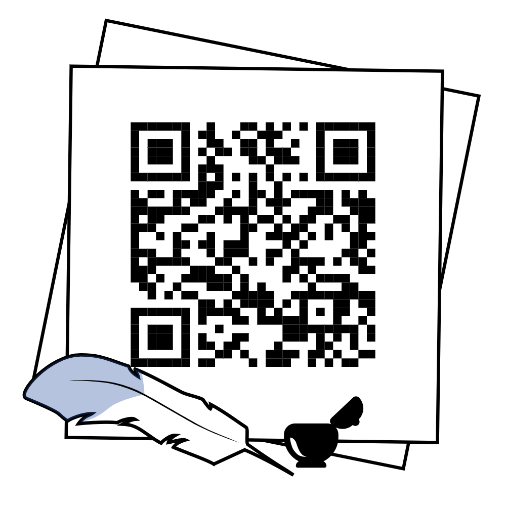 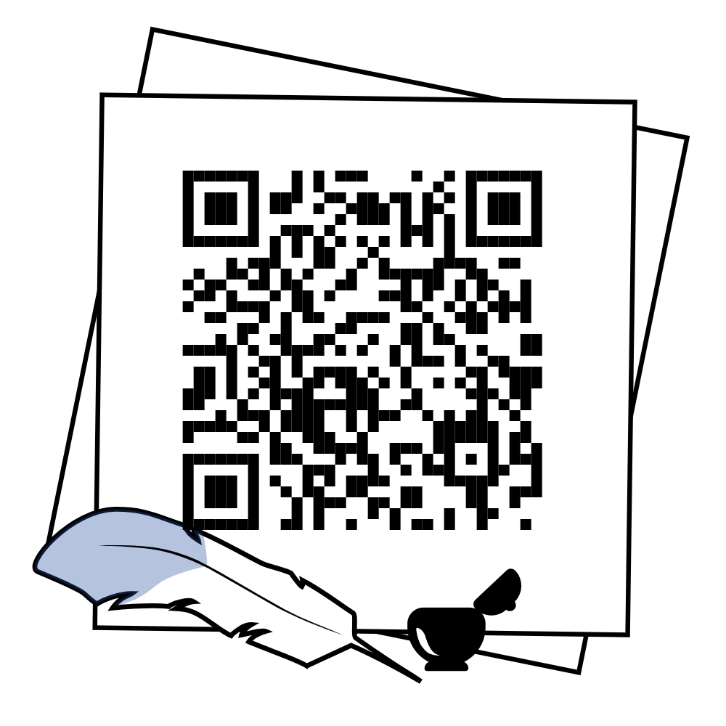 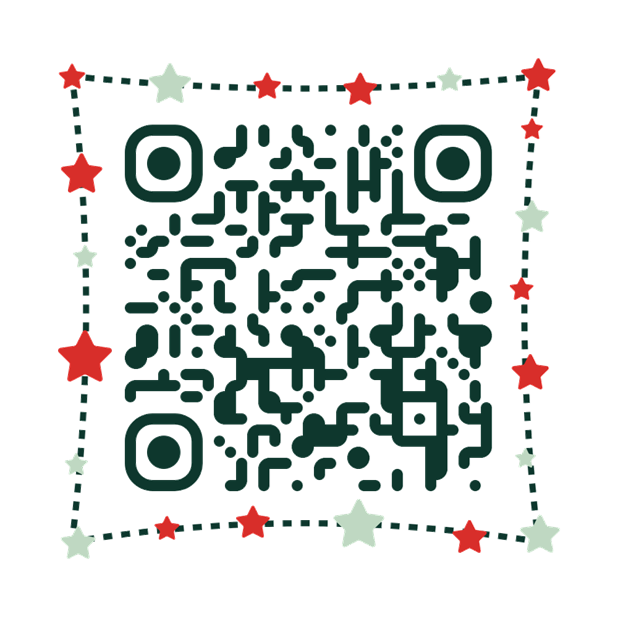 Річка 
Випробувань
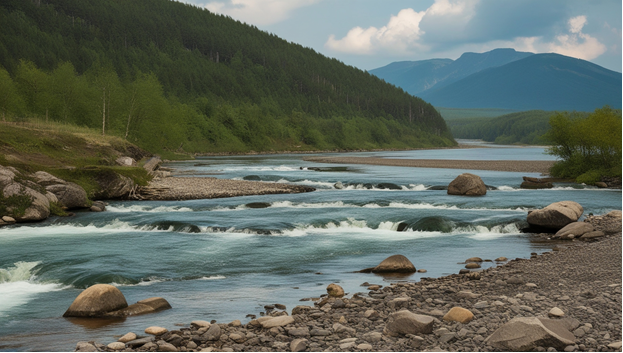 Міст Мрії
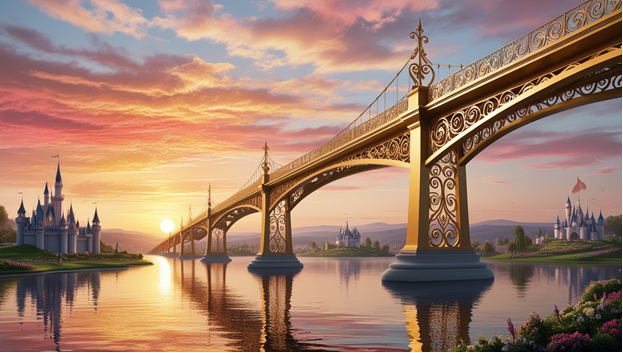 Рефлексія
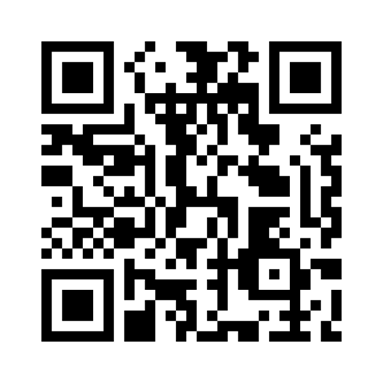 Використані джерела:

https://citatosfera.top/czytaty-pro-mriyu/ © citatosfera.top/
https://www.canva.com/uk_ua/stvoryty/postery/
https://kazka.fun/
https://www.mentimeter.com/
https://youtu.be/NvkyL7BqQZQ
https://app.leonardo.ai/
https://padlet.com/svetlanaivvm/padlet-pzylsveekgrxxd4e
https://youtu.be/hqRqIfVmcZg
https://www.menti.com/alem8vej7ptp
Дякую за увагу!